Государственное бюджетное дошкольное образовательное  учреждение
детский сад № 2 комбинированного вида
Петродворцового района г. Санкт-Петербург
«Первый подарок матери – жизнь, 
второй любовь, 
третий – понимание»
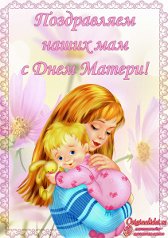 Досуговое мероприятие,
 посвященное «Дню Матери»
(младший возраст)
Составили:
воспитатель высшей кв. категории
Гайдай Елена Николаевна 
тифлопедагог высшей кв. категории
Довгий Светлана Владимировна
Цель: 
Формирование у детей ценности семьи и объединение усилий ДОУ и семьи в развитии творческих способностей младших дошкольников.
Задачи: 
Укрепление семейных отношений , уважительного отношения к матери через совместную творческую деятельность;
Развивать творческие, исполнительские, способности.
Создавать радостную обстановку, способствующую воспитанию у детей уверенности в своих возможностях.
Способствовать созданию положительных эмоциональных переживаний детей и родителей от совместного творчества.
Предварительная работа:
Беседа с детьми о семье, о маме, рассматривание фотографий мамы.
Разучивание стихов о маме, чтение рассказов, разучивание текста песен, составление коротких рассказов о маме.
Разучивание и слушание песен о маме, разучивание танцевальных движений для мамы.
Изготовление подарка для мам
Оформление фотогазеты «Любимые мамочки»
Предполагаемые результаты: 
Предполагаемые результаты для детей:
У детей повысится статус семьи, чувство гордости и уважения к своим маме и мамам других детей. 
У детей появиться желание участвовать в различных мероприятиях.
Дети познакомятся с  художественными произведениями, песенками о маме, что способствует расширению кругозора и развитию речи.
Предполагаемые  результаты для родителей :
Овладение приемами взаимодействия с ребенком
Умение замечать и принимать индивидуальные проявления ребенка.
Умение уважать желания и потребности  малыша. 
Умение быть активным соучастником ребенка  в его деятельности и творчестве. 
Расширение знаний, касающихся игр, упражнений и других видов взаимодействия с  детьми младшего дошкольного возраста.
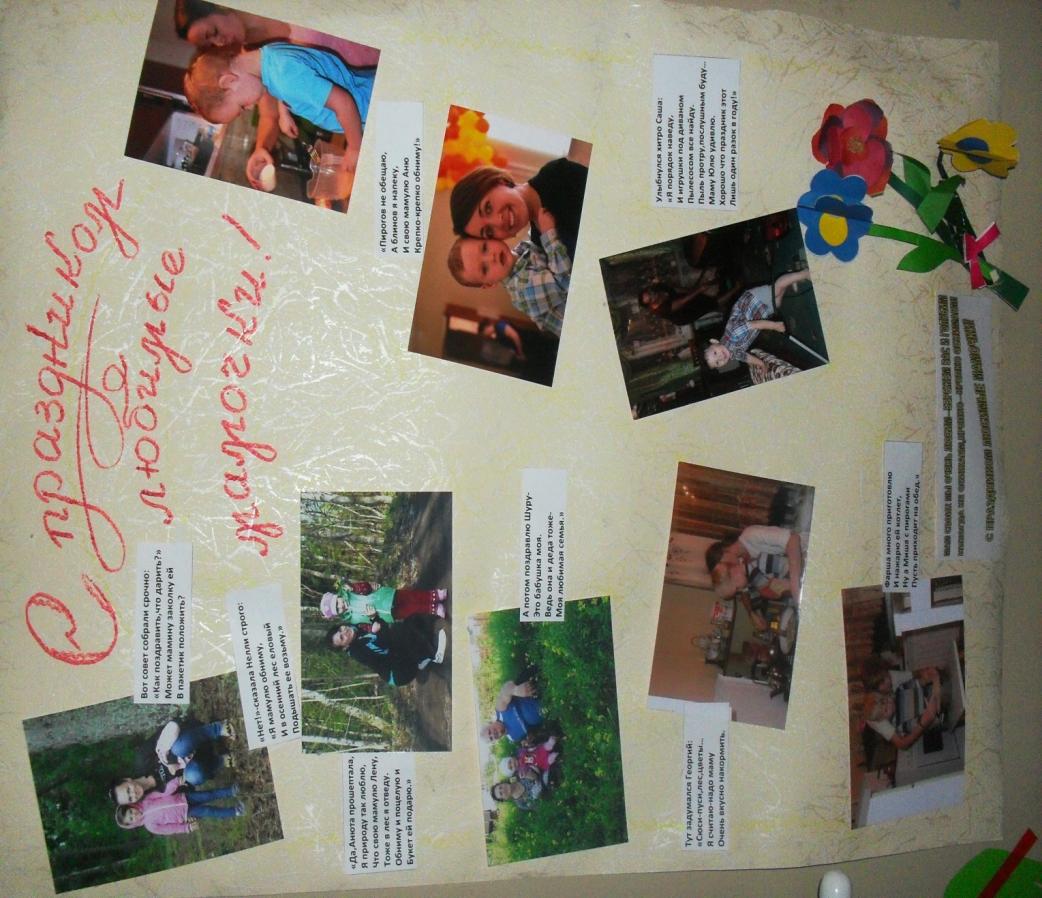 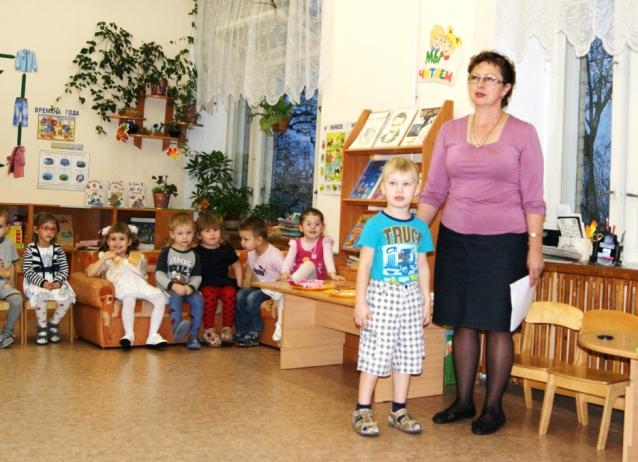 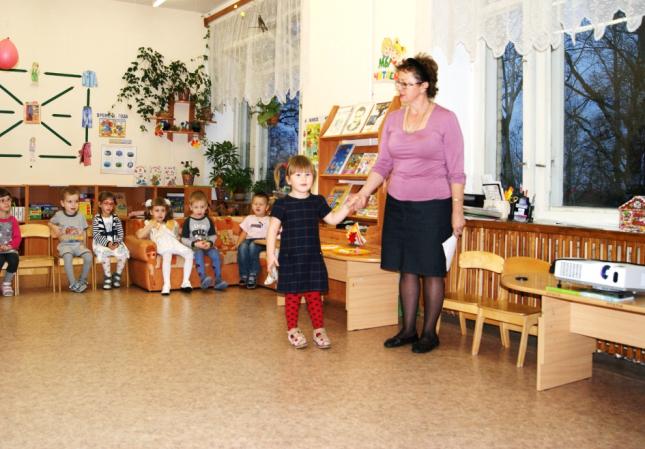 «Слушайте, мамы, слушайте, Вас поздравляют дети!»
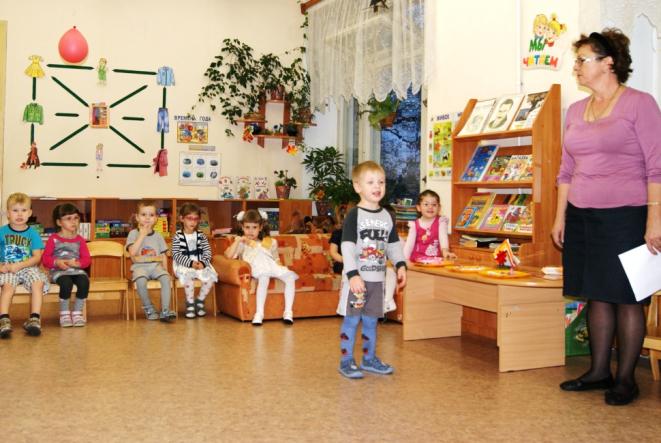 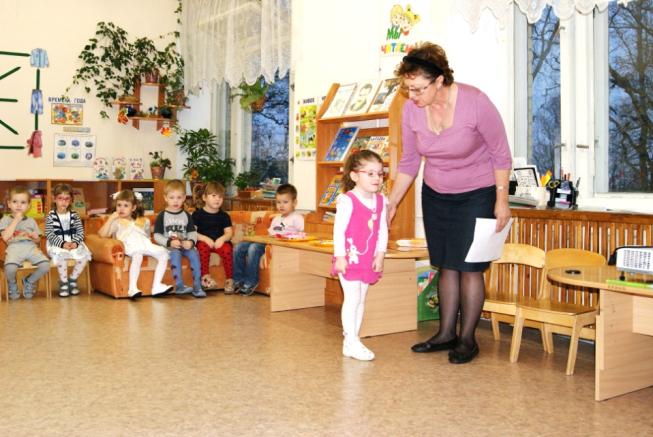 Песня 
«И зверята любят маму. Все любят маму»
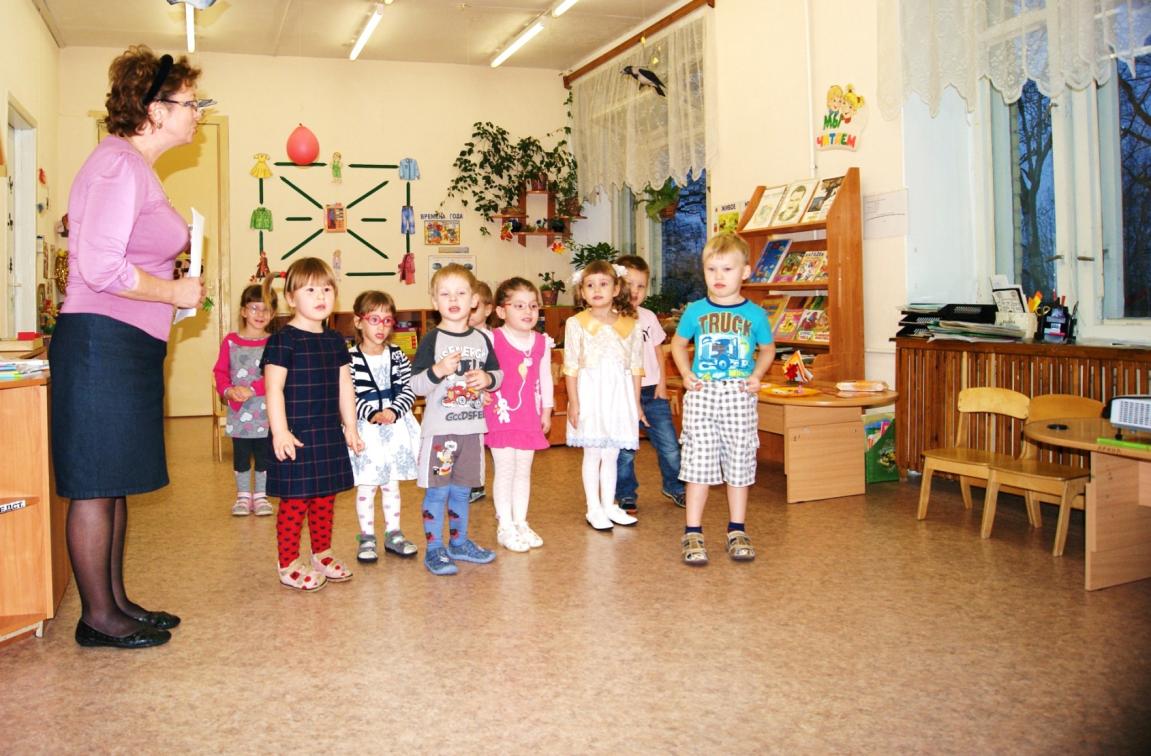 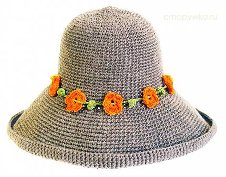 «Отгадай загадку»
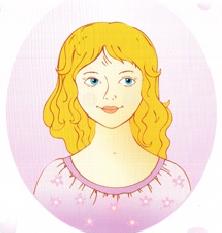 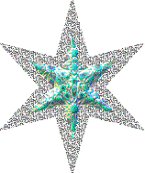 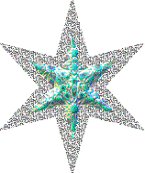 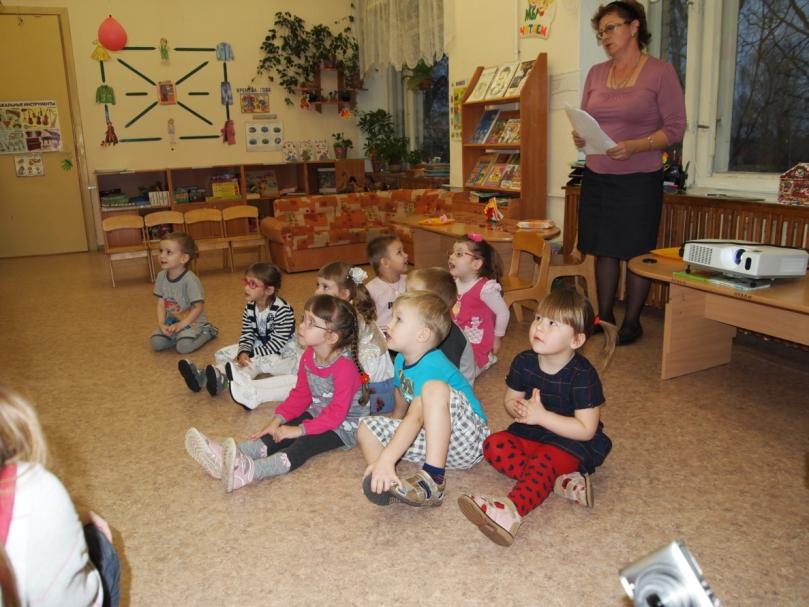 Игра «Наряди Маму»
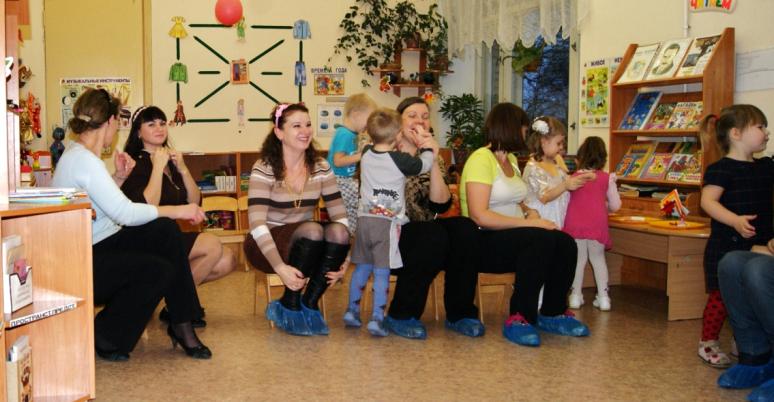 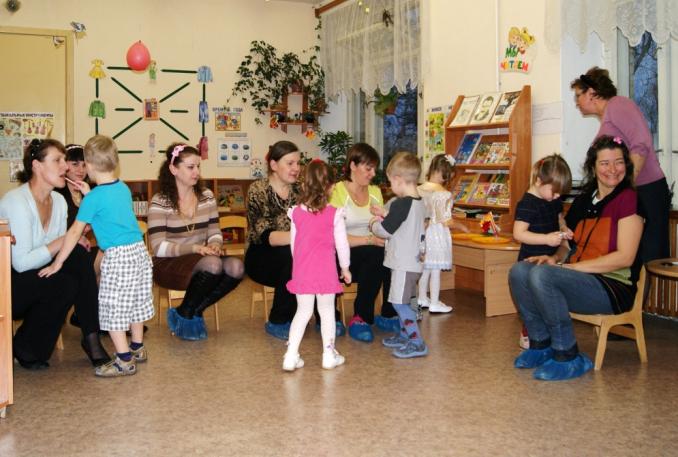 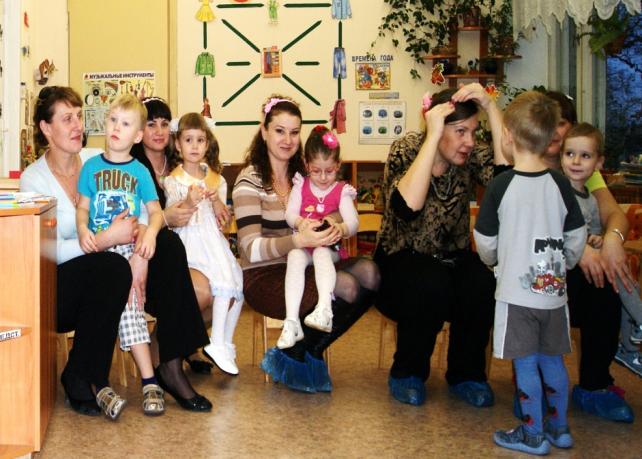 Расскажем  сказку про сороку-белобоку, 
которая кашу варила
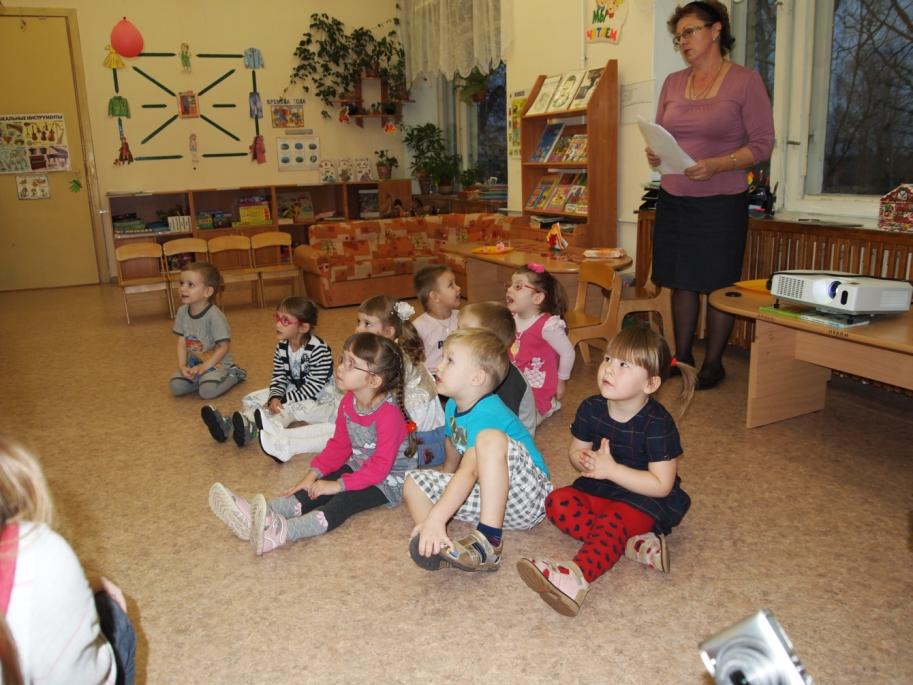 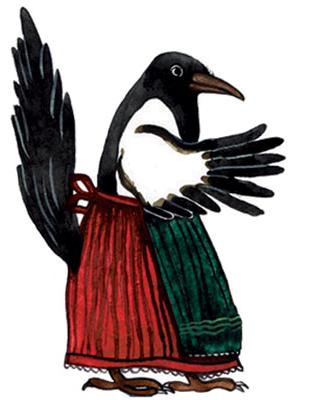 Игра «Накорми меня, пожалуйста»
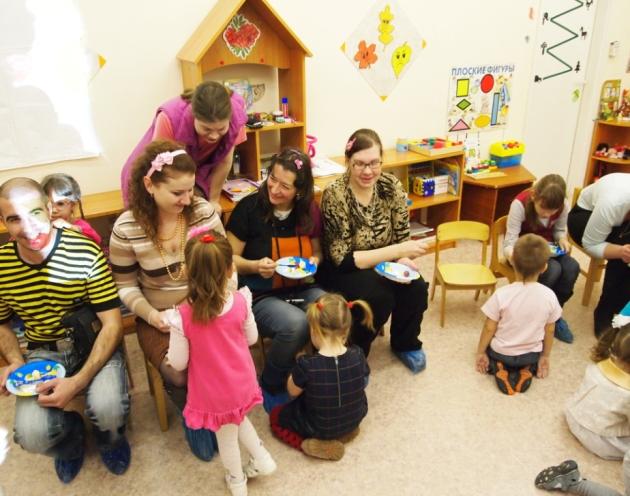 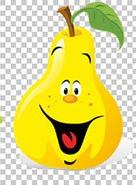 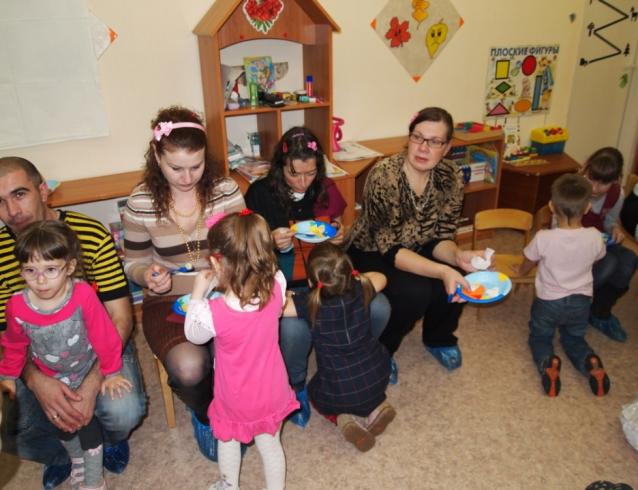 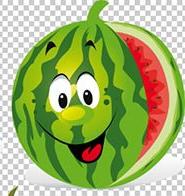 Танец «Вместе с мамой»
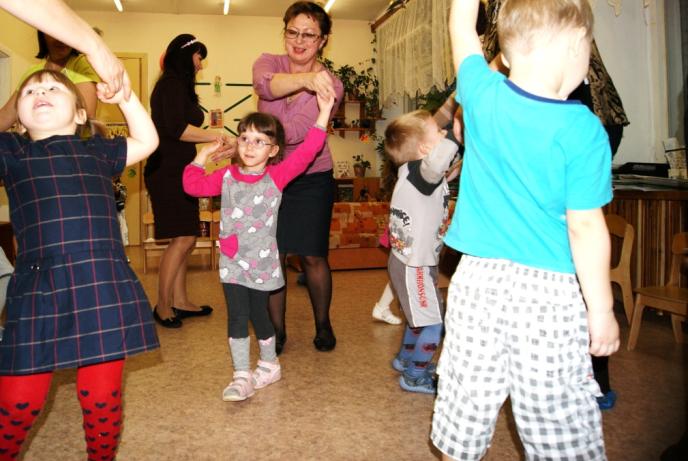 «Мама – первое слово,
Главное слово в нашей судьбе.
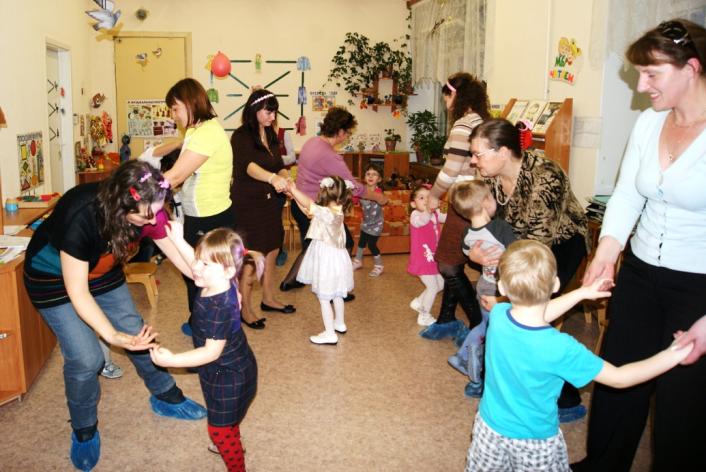 «Мама - жизнь подарила
 Мне и тебе.»
Дидактическая игра «Чей малыш?»
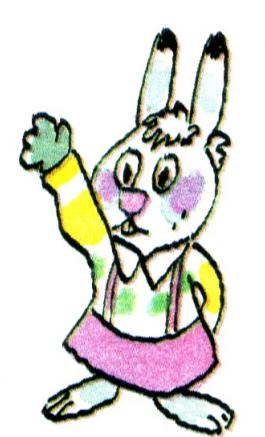 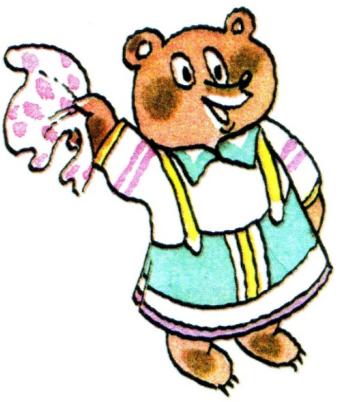 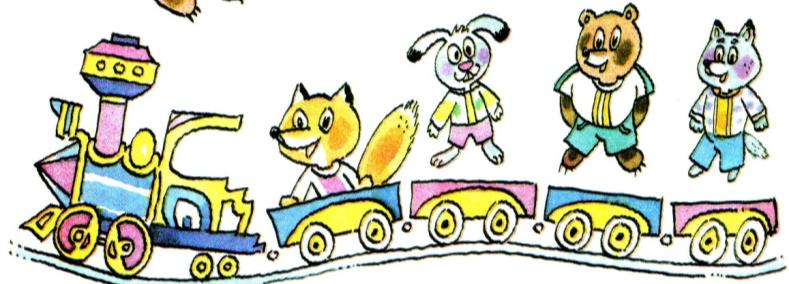 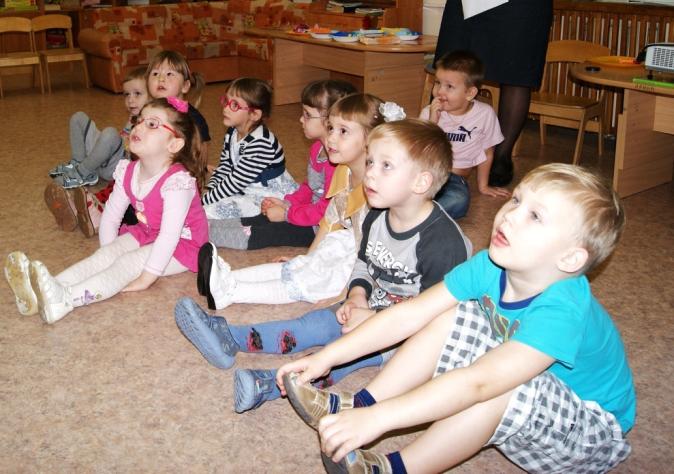 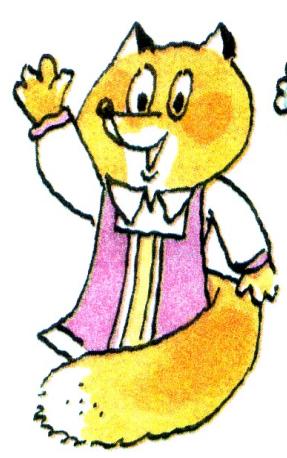 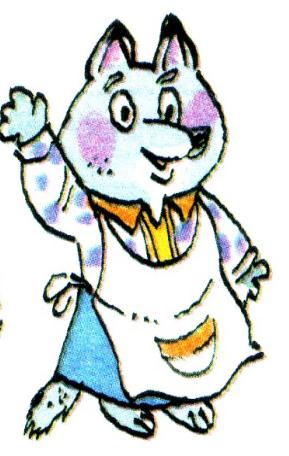 Дидактическая игра 
«Угадай мелодию на слух»
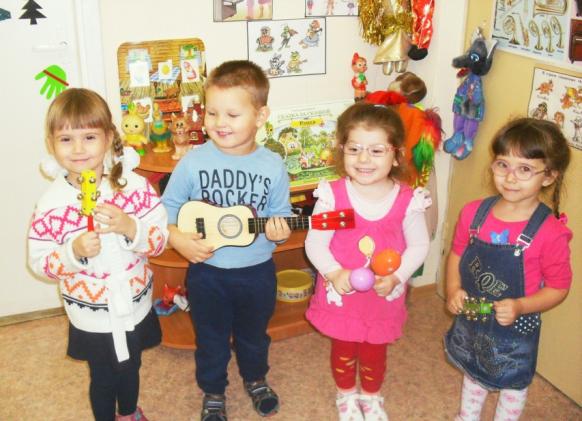 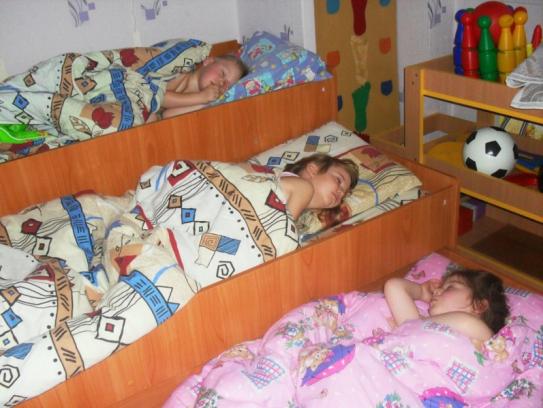 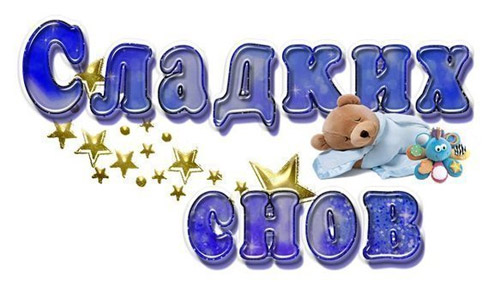 Веселых 
танцев
Танец 
«Четыре шага»
Вперед четыре шага,
Назад четыре шага.
Кружится, кружится,
Наш хоровод.
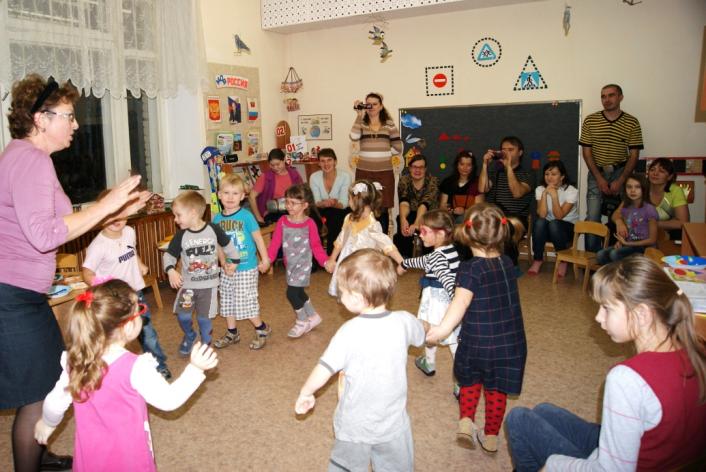 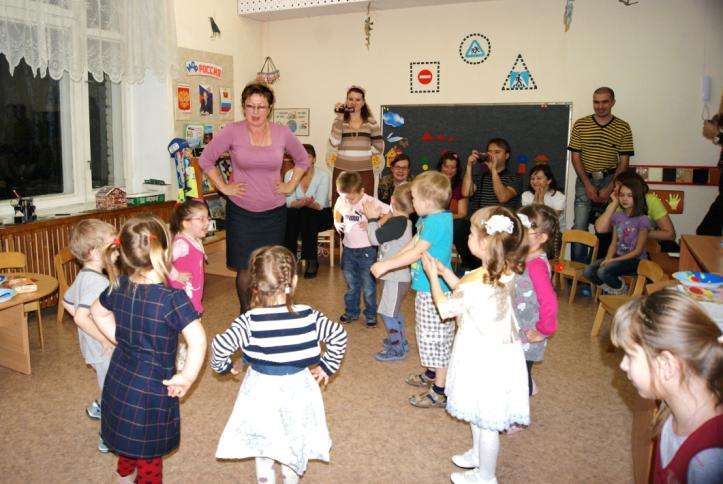 Ручками похлопали – 
ножками потопали,
Плечики подвигали,
А потом попрыгали.
Конкурс для мам «Угадай сказку»
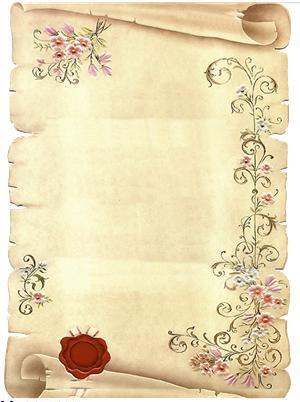 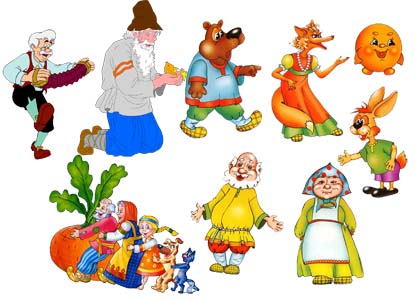 Видео-
Грамота
За отличное
знание 
сказок
Наш вечер подошел к концу!
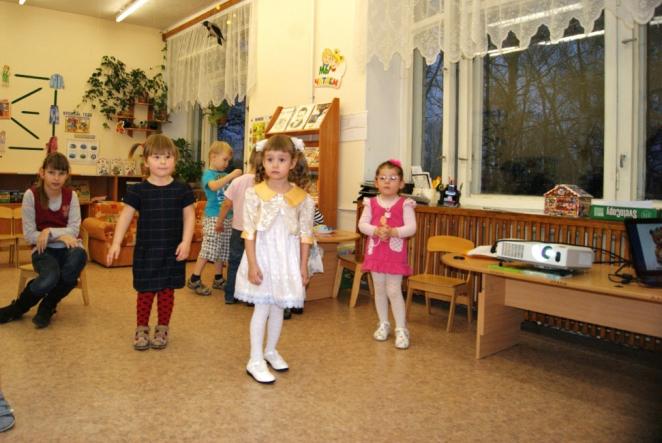 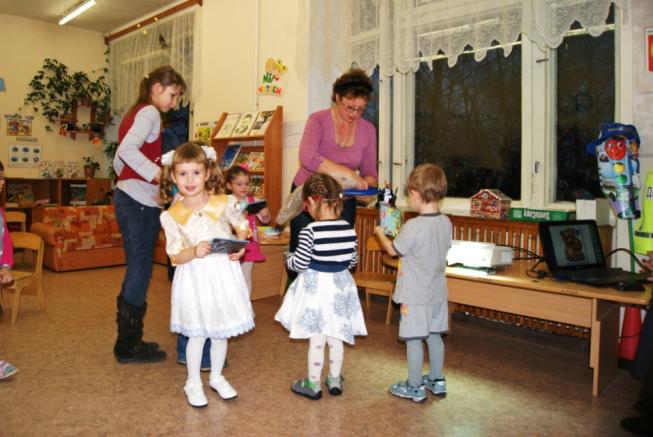 Спасибо за внимание!
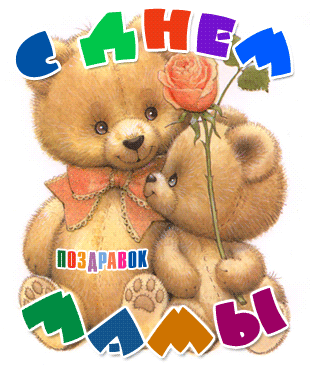